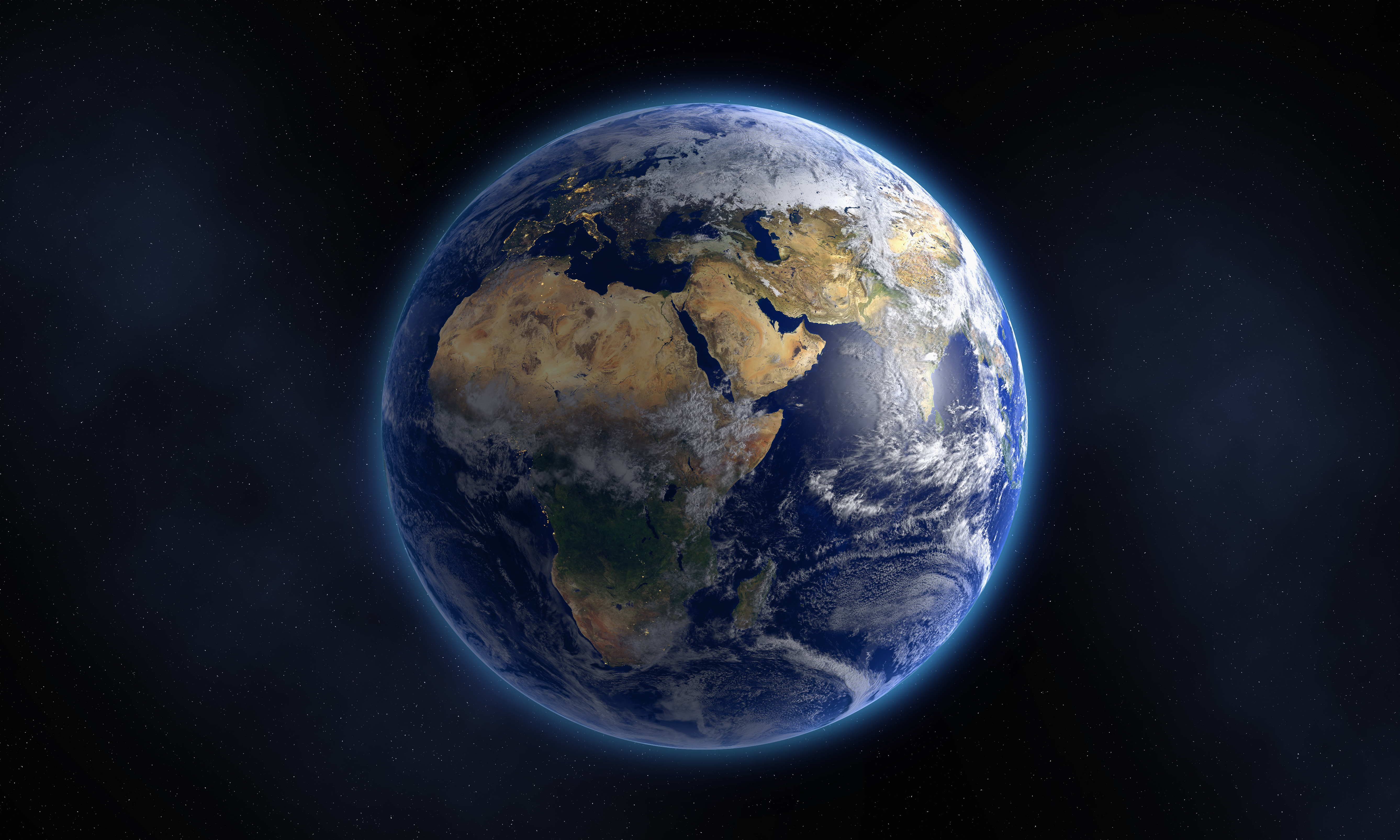 Physical Geography Review
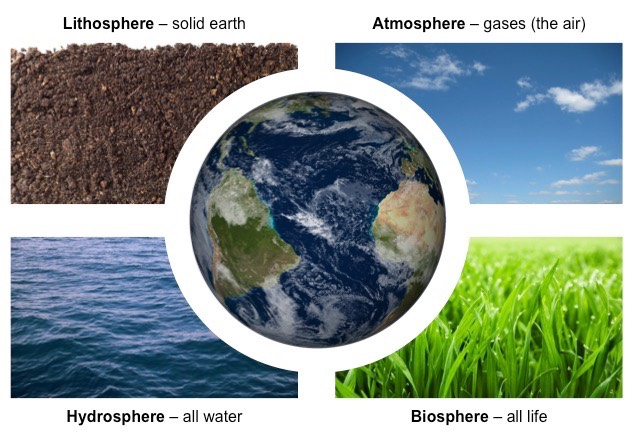 The Four Spheres
The Four Layers
Tectonic Activity
Continental Drift – the process by which tectonic plates slowly move across the upper mantle.
Magma – liquid rock below the earth’s surface
Lava – liquid rock above the earth’s surface
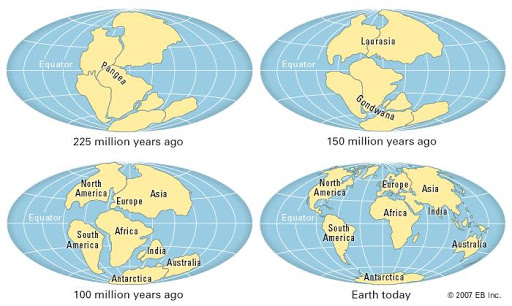 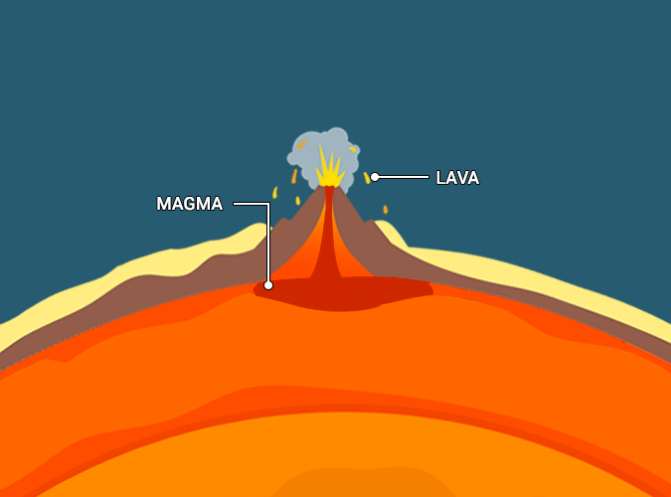 The hydrologic cycle
Water of the world
Climate and weather
weather
climate
The condition of the atmosphere in one place during a short period of time
Weather conditions over a long period of time
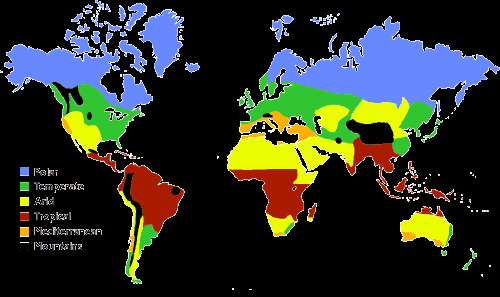 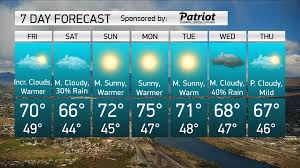 Factors of both Climate and Weather
Where are different types of climates located?
Earth’s resources